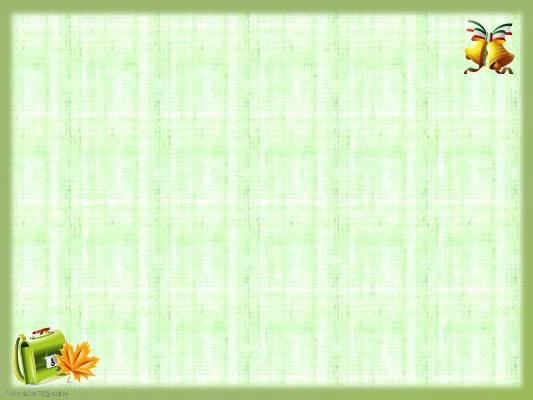 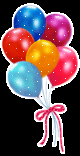 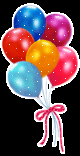 С  Днём  Учителя
дорогие
наши
Учителя!
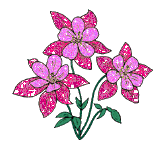 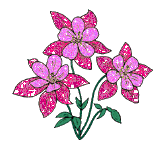 от 4 -В
(речевого)
класса
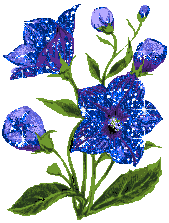 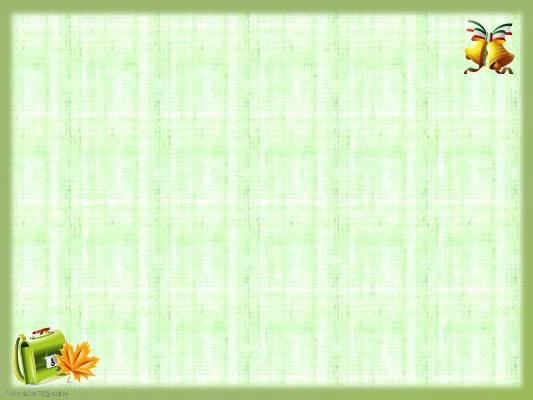 Наша  учительница
английского  языка:
Мы  английским  языкомВладеем  умело,Каждый  из  учениковПодтвердит  вам  смело.
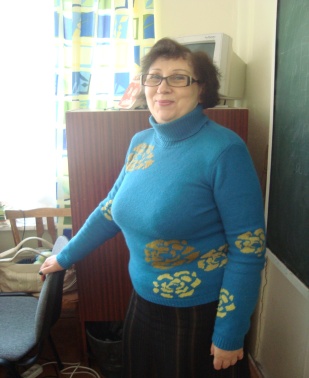 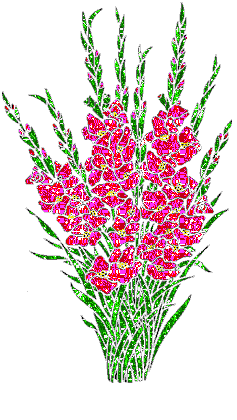 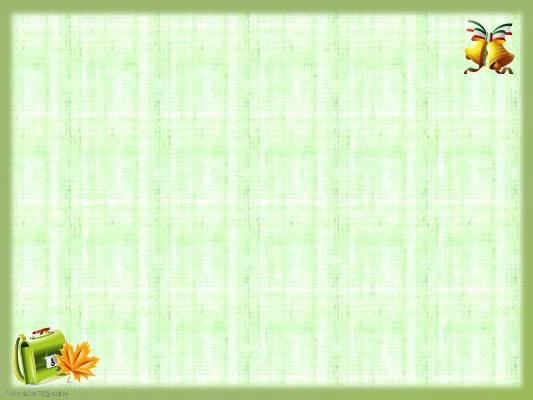 Наши  учителя
физической  культуры:
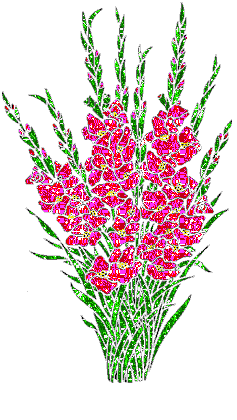 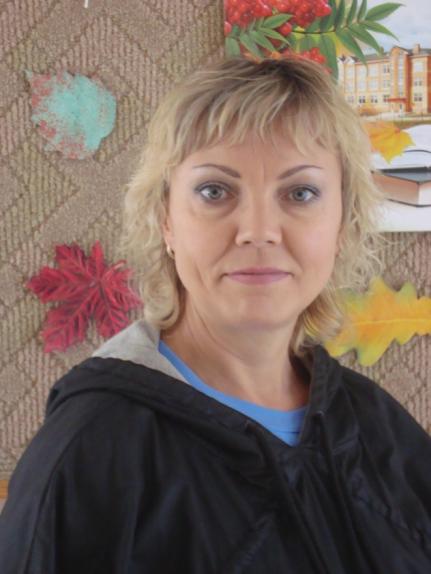 Без  физической  культурыТрудно  жить  на  белом  свете!Развивать  мускулатуруДолжны  взрослые  и  дети!
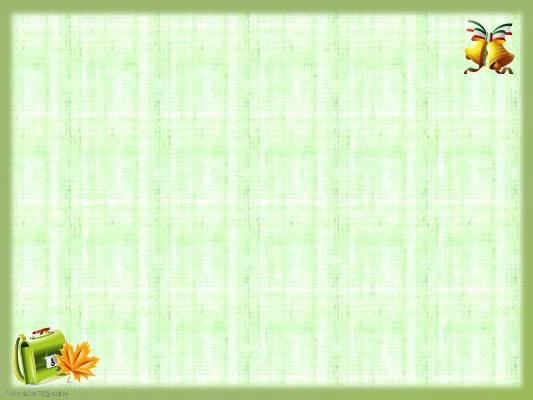 Наша  учительница
музыки:
Школьный  наш  соловушка,Всё-то  вы  умеете!В  совершенстве  грамотойНотной  Вы  владеете!
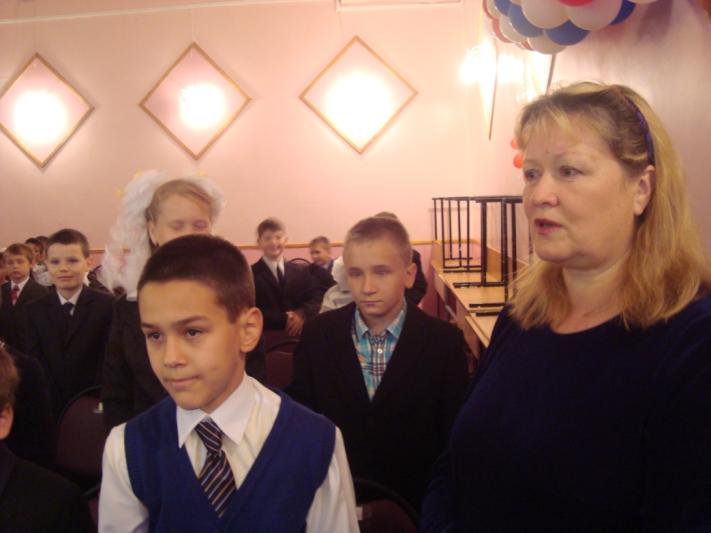 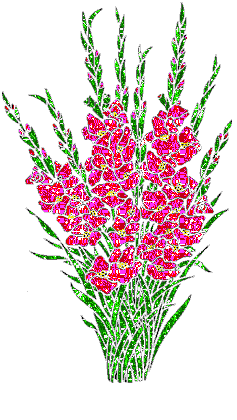 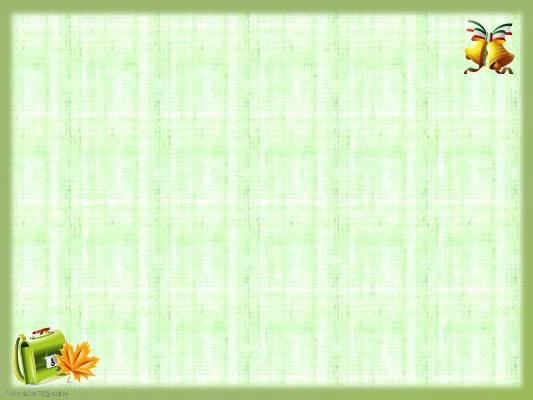 Наша  учительница
технологии  и  ИЗО:
Труд  всегда  в  большом  почёте,       Как  и  Вы  всегда  в  работе.       На  урок  бы  Ваш  ходили       Мы  охотно  каждый  день,       Нам  у  Вас  труду  б  учиться,       Прогоняя  сон  и  лень.

		Ваши  картины, Ваши  портреты		Шедеврами  вечно  пусть бродят  по  свету,		А  мы  всего  лишь  ученики,		От  Вашего  гения  так  далеки.
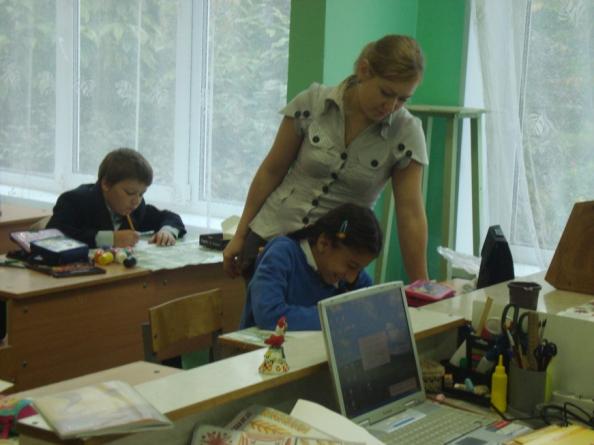 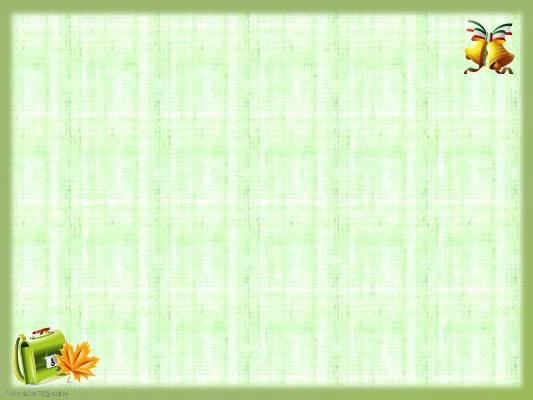 Нашему   любимому
воспитателю   ГПД:
Быть  воспитателем  непросто!Порою  ведь  отец  и  мать – Родные  люди, двое  взрослых,Не  в  силах  с  чадом  совладать!
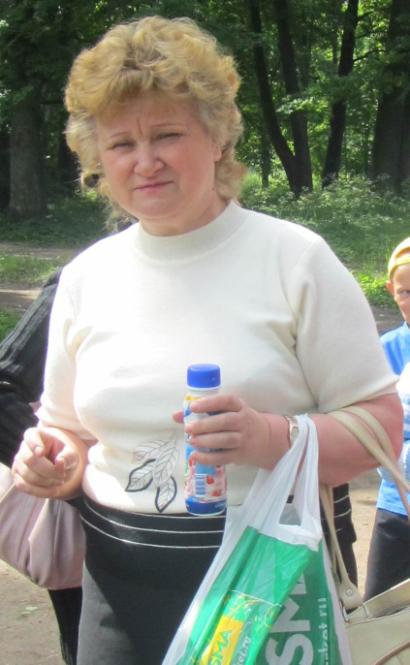 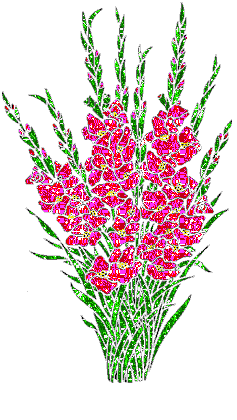 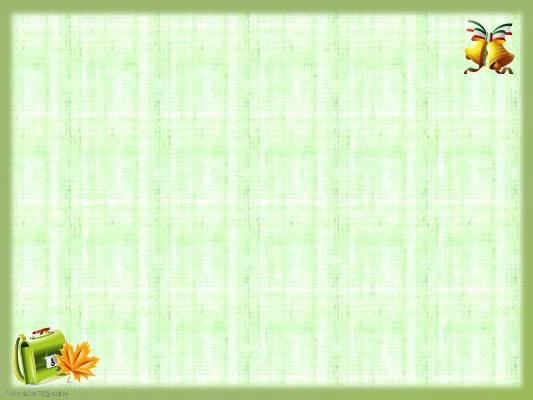 Наша  учительница
ОРКСЭ:
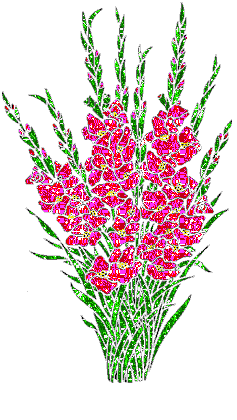 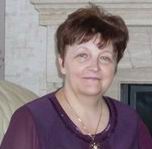 Наук, истории трудней,Пожалуй, не сыскать –Спасибо Вам, что нам о нейСумели рассказать!
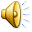 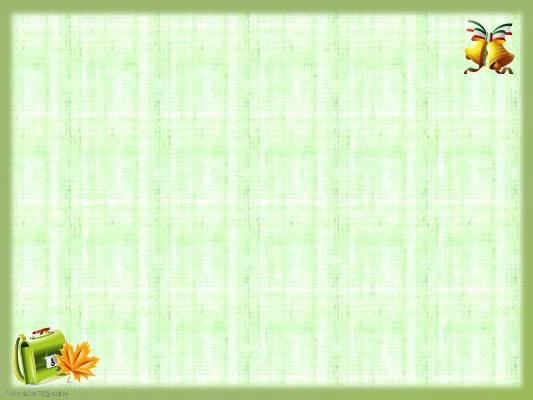 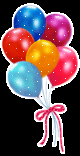 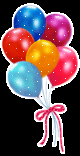 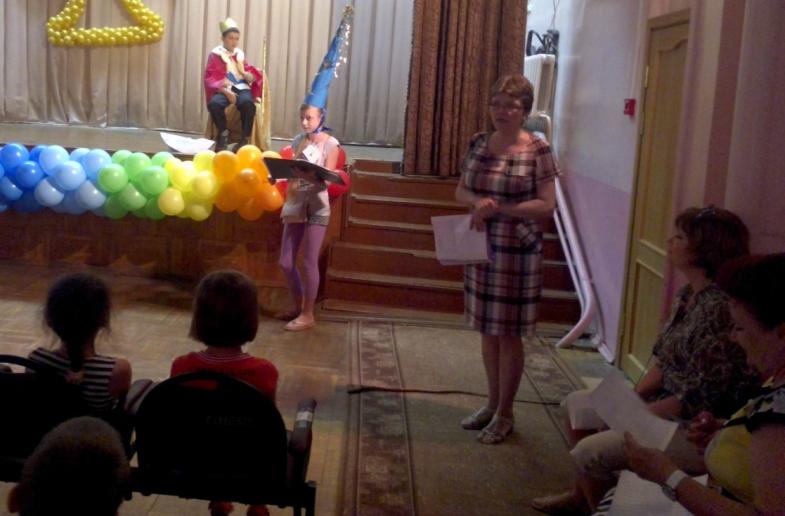 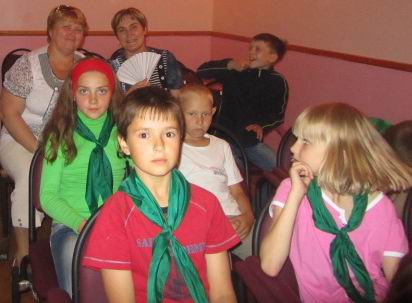 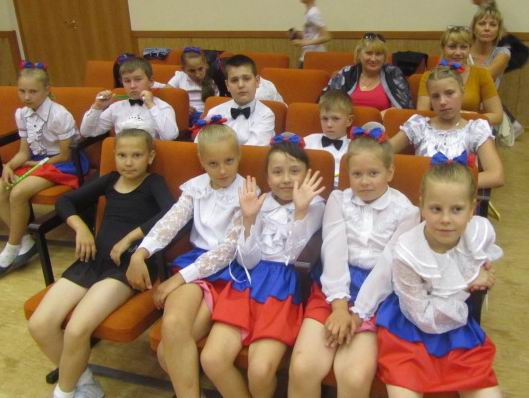 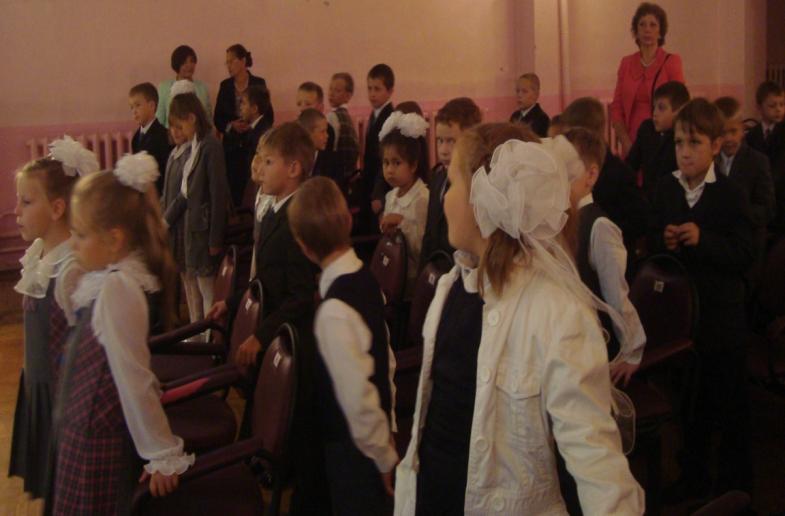 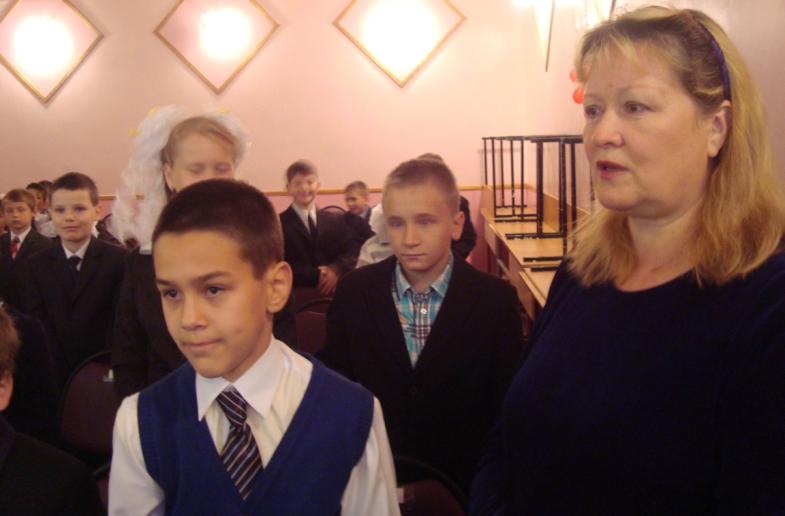 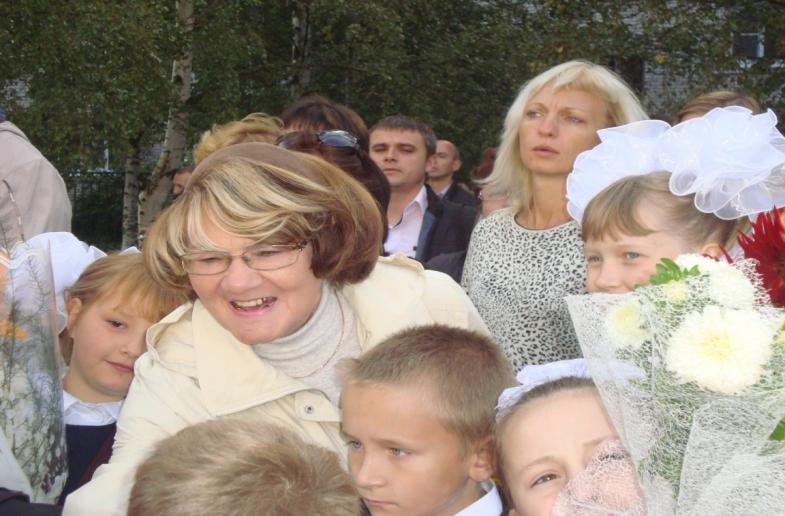 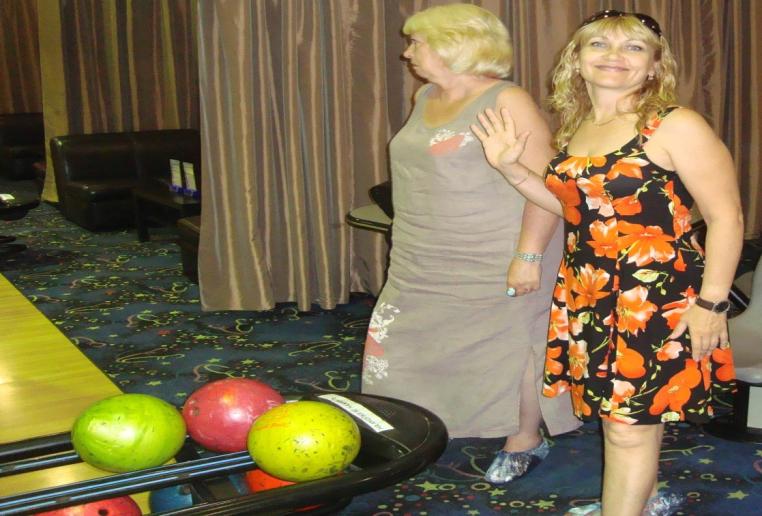 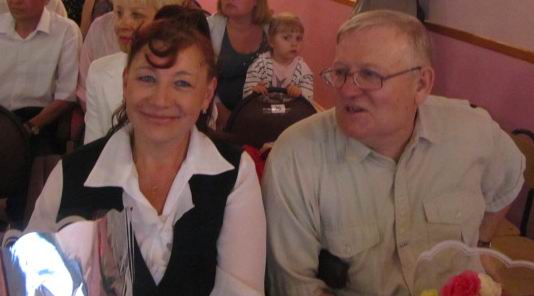 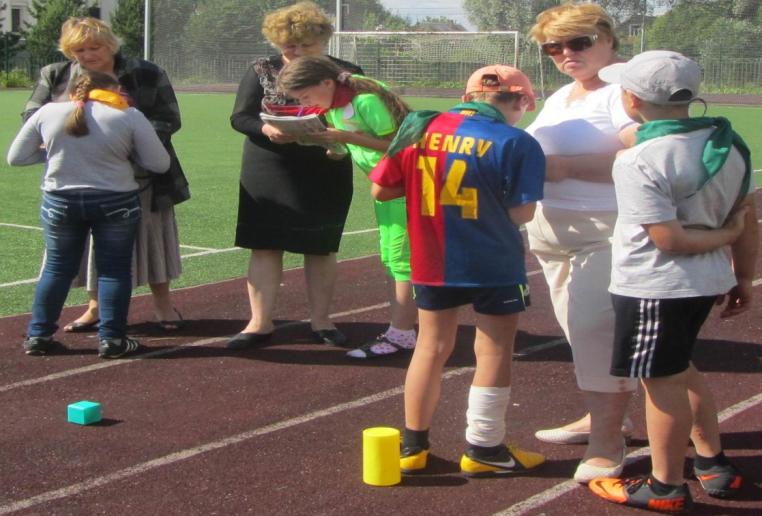 С  Днём  Учителя
дорогие
наши
Учителя!
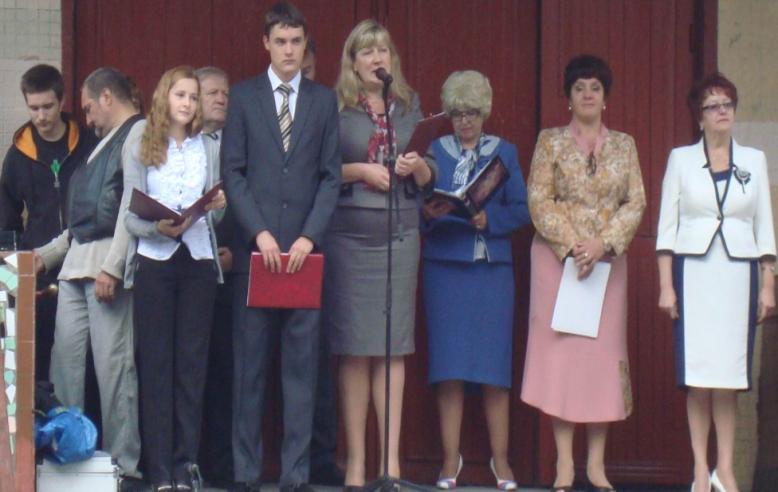 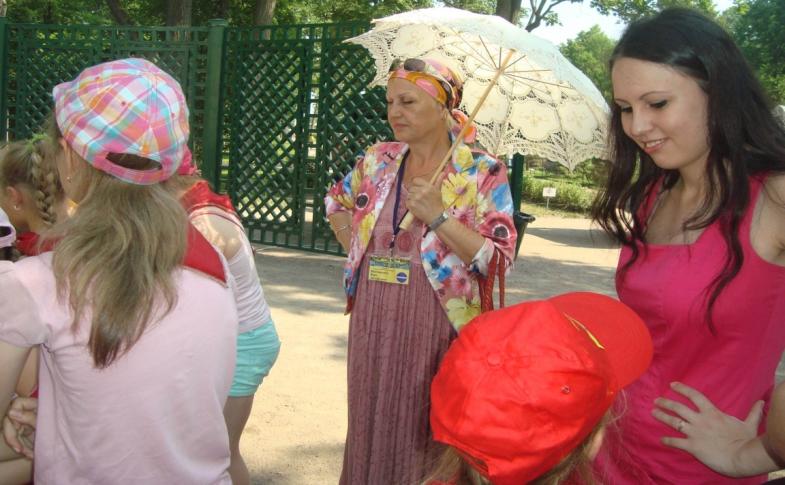 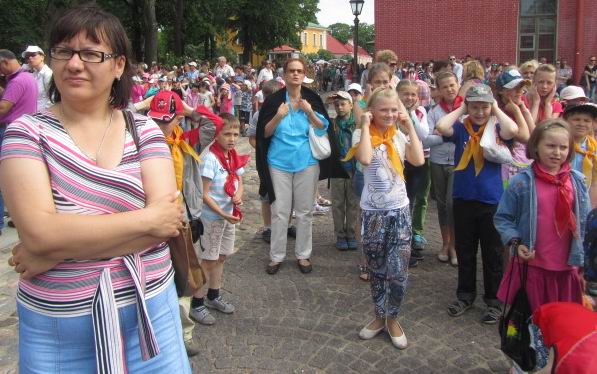 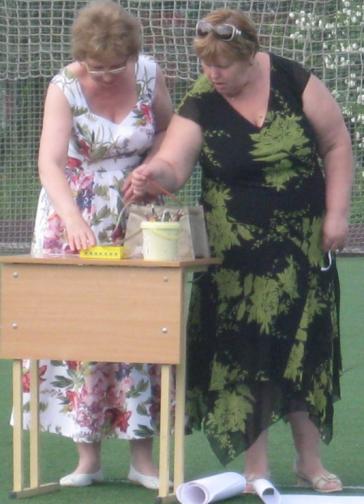 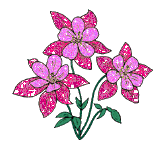 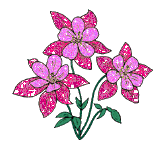 от 4 -В
(речевого)
класса
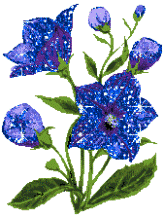 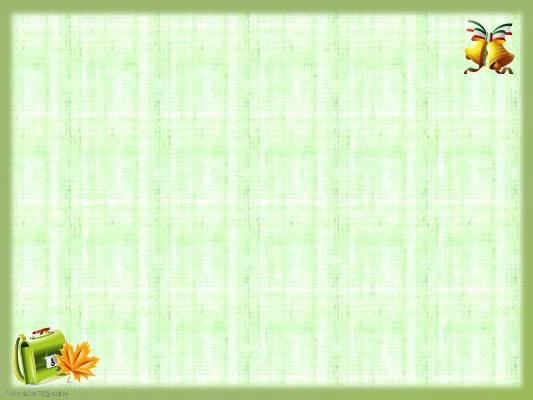 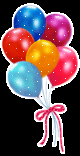 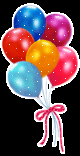 С  Днём  Учителя
дорогие
наши
Учителя!
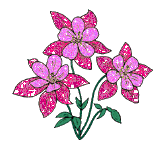 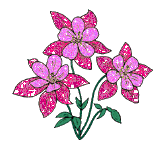 от 4 -В
(речевого)
класса
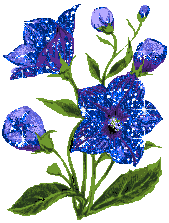